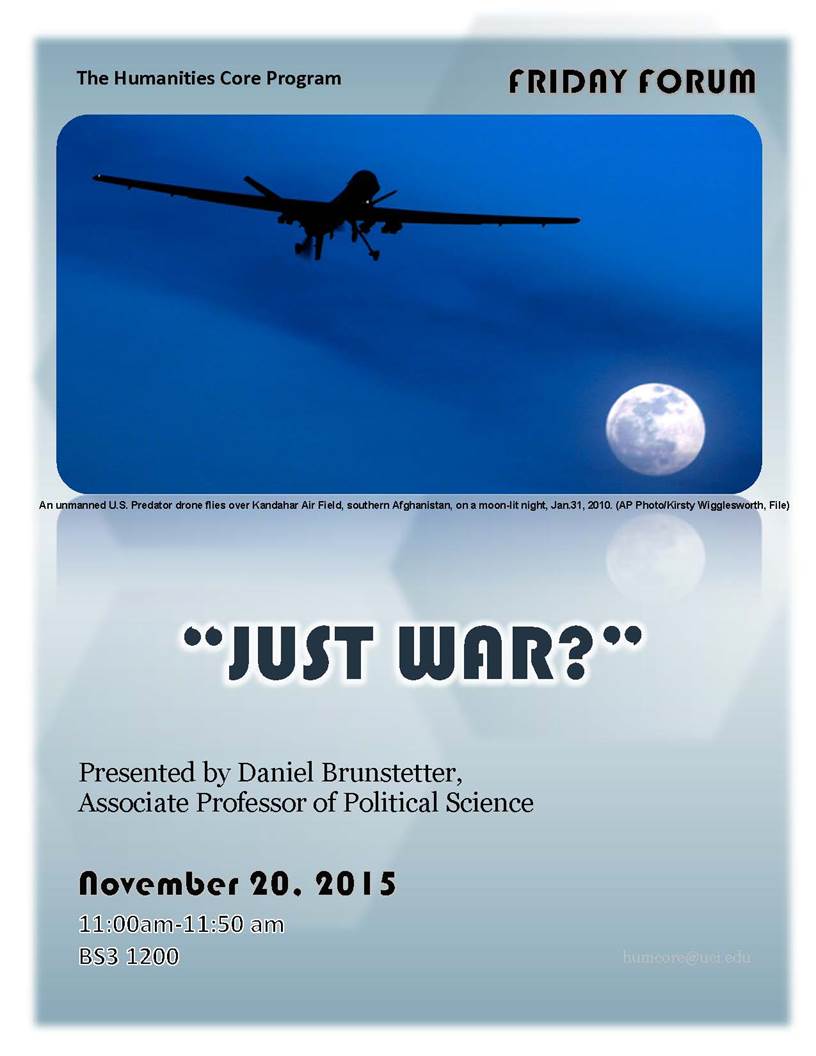 Examples of Leadership?
Moses
Cyrus
Romulus
Theseus
Hiero of Syracuse
Francesco Szfoza
Cesare Borgia
Agathocles
Virtue PLUS Fortune
Moses
Cyrus
Romulus
Theseus
Hiero of Syracuse
Francesco Sforza
Fortune AND Virtue
“Opportunities made these men happy, and their own excellent virtue caused the opportunities to be revealed” (p. 56)


“Those who, like these men, become princes in virtuous ways, acquire their principalities with difficulty, but hold them with ease.” (p. 56)
Virtue MINUS Fortune
Cesare Borgia (Duke Valentino)
“acquired his state through his father’s fortune, and on the same account he lost it, even though he took every care, and did all those things that ought to have been done by a prudent and virtuous man to put down roots in those states that the arms and fortune of others had granted him” (p. 59).

“[I]t was not his fault, because this arose from an extraordinary and extreme malignity of fortune” (p. 59).
Neither Virtue NOR Fortune
Agathocles the Sicilian:

“Thus whoever considers the actions and life of this man will not see things, or will see only a few of them,  that he may attribute to fortune, since it is the case  . . . that not through anyone’s favor, but through the ranks of the military, which he had climbed through a thousand sacrifices and perils, he reached the principate, and he maintained it with so many spirited and very risky decisions” (p. 65)
Neither Virtue NOR Fortune
Agathocles the Sicilian:
“And yet one cannot call it virtuous to kill one’s fellow citizens, to betray one’s friends, to be without faith, without compassion, without religion.  These modes made be used to acquire rule but not glory.  For if one considers Agathocles’ virtue in entering into and escaping dangers, and the greatness of his spirit in enduring and overcoming adverse things, one does not see why he should be judged inferior to any most excellent captain; nonetheless, his bestial cruelty and inhumanity, with infinite wicked deeds, do not allow that he should be celebrated among the most excellent men.  One cannot, therefore, ascribe to fortune or to virtue what was accomplished by him without either one” (p. 66)
Princely Qualities?
Own arms / other’s arms
Liberality / parsimony
Cruelty / compassion
	Be feared or be loved?
Faithfulness (trust)
Lion vs Fox
Avoiding contempt, hatred
Fortresses /popular support
Exemplarity
Choice of ministers
Seek wise counsel / flattery
Chiron and Achilles
Later Political Terminologyinspired by Machiavelli
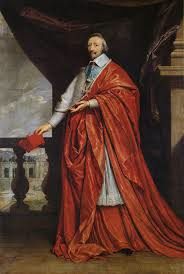 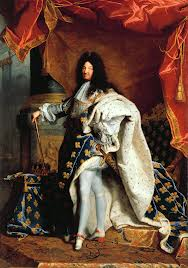 Reason of State

(Richelieu,

Louis XIV:
 “L’état c’est moi”)




Realpolitik

(Metternich,

Kissinger)
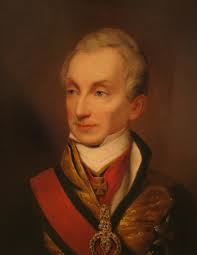 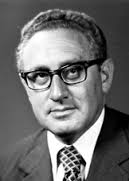 “. . . war is just for those for whom it is necessary, and arms are pious where there is no hope save in arms.”Livy, quoted by Machiavelli,  BOTH in Il Principe (p. 120)and in Discorsi